university of Diyalacollage of EngineeringDep. Of communication
Microwave EngineeringLecture 2: plane wave
Electromagnetic Wave Motion2.1  Propagation of uniform plane wave in a lossless dielectric media        ( un damped uniform plane wave)
For lossless
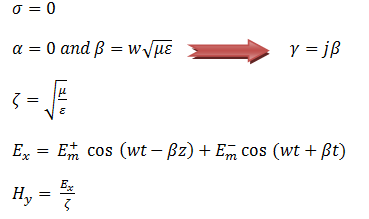 2.2  propagation of plane wave in loss media
When a loss media is a good conductor
2.3 Normal incident of uniform plane wave on plane boundaries
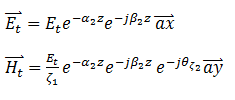 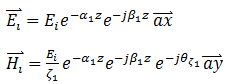 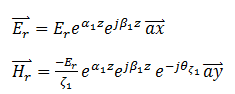 2.4 Reflection and transmission coefficient
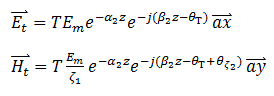 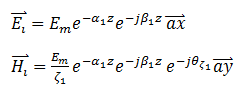 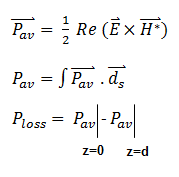 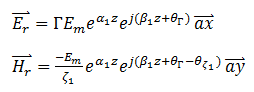